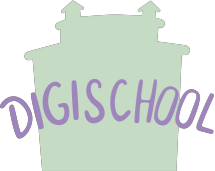 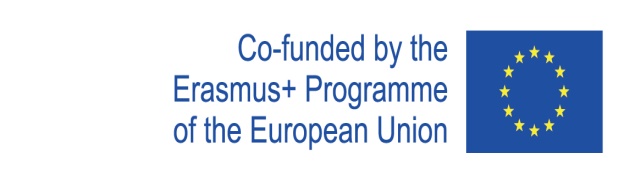 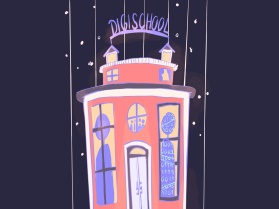 Digi school BIOLÓGIA
2020-1-SK01-KA226-SCH-094350
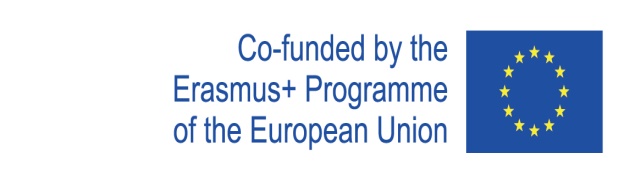 PREDMET: SEMINÁR Z BIOLÓGIE
ŠPECIFIKÁCIA: Obehová sústava 
VEK ŠTUDENTOV: 18-19
1 HODINA : 45 min
2020-1-SK01-KA226-SCH-094350
‹#›
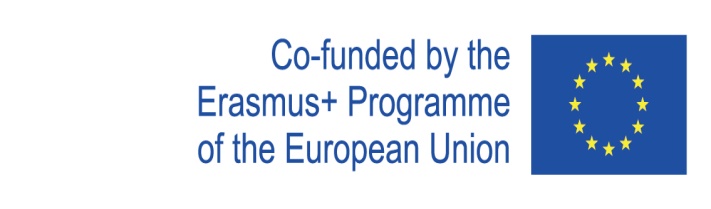 Or use diagrams to explain complex ideas
01
Časti a funkcie obehovej sústavy
02
Krvné cievy
Krvný obeh
03
Edukačné materiály
04
2020-1-SK01-KA226-SCH-094350
‹#›
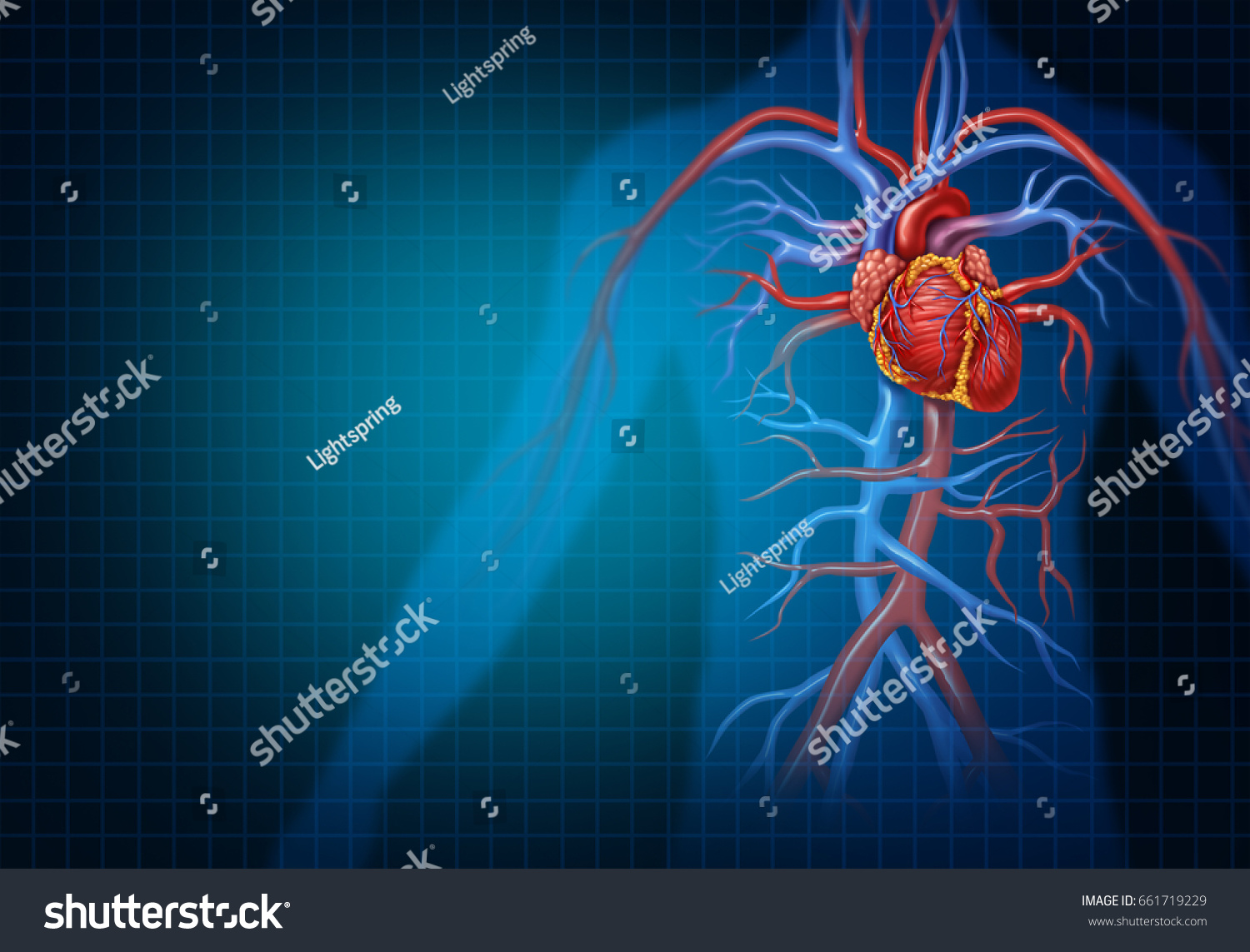 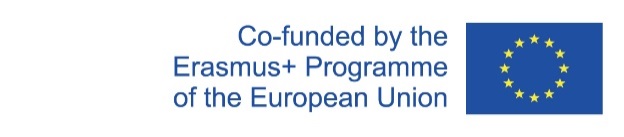 1
Časti a funkcie obehovej sústavy
2020-1-SK01-KA226-SCH-094350
‹#›
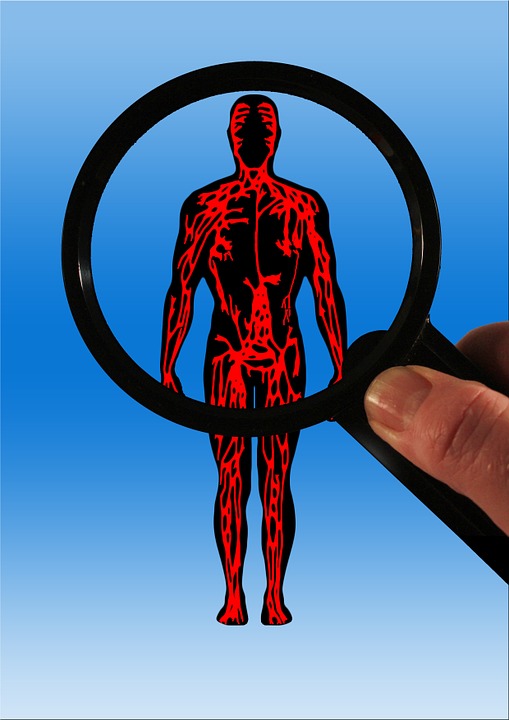 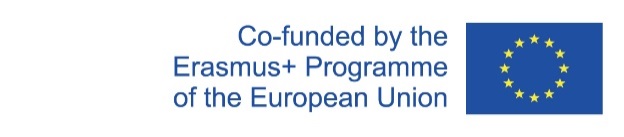 Základné informácie
Zabezpečuje cirkuláciu krvi

Jej hlavnými časťami sú:
1. srdce
2. krvné cievy
3. krv
2020-1-SK01-KA226-SCH-094350
‹#›
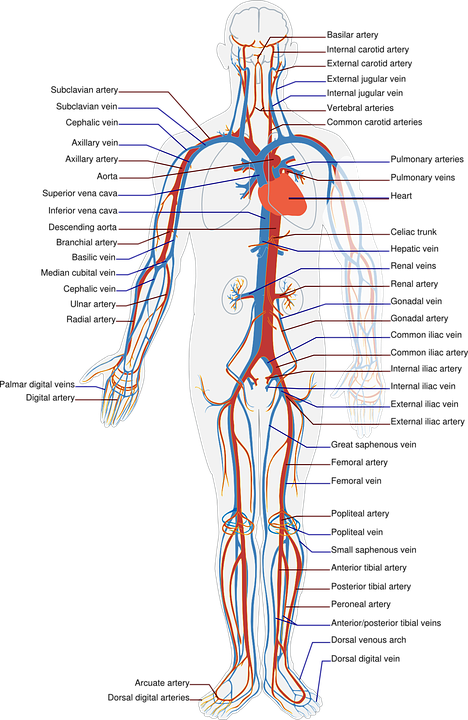 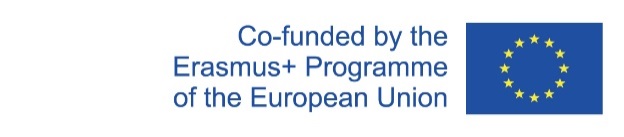 2
Krvné cievy
2020-1-SK01-KA226-SCH-094350
‹#›
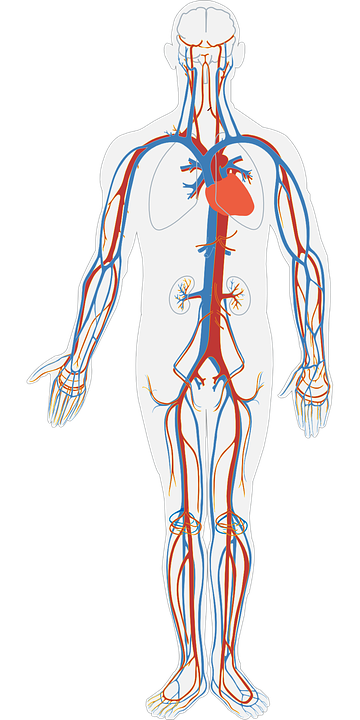 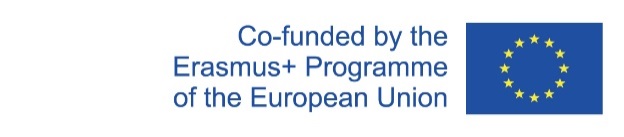 Základné informácie
Uzavretý systém rúrok
Zložené z troch vrstiev
Podľa funkcie ich delíme na tri skupiny:

1. tepny (artérie)
2. žily (vény)
3. vlásočnice (kapiláry)
2020-1-SK01-KA226-SCH-094350
‹#›
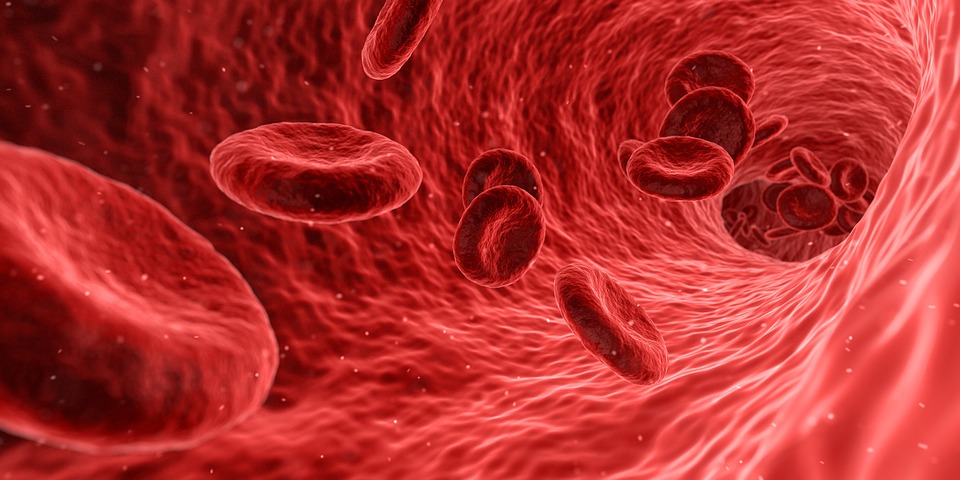 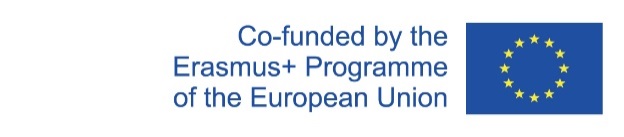 3
Krvný obeh
2020-1-SK01-KA226-SCH-094350
‹#›
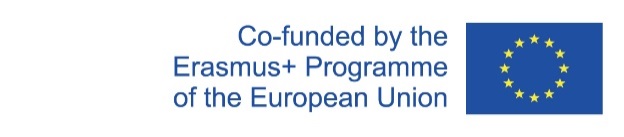 Základné informácie
Rozdeľujeme ho na dva typy
1. malý (pľúcny) – zabezpečuje okysličovanie krvi v pľúcach
2. veľký (telový) – zabezpečuje rozvoz kyslíka a zber oxidu uhličitého
Cirkuláciu krvi zabezpečuje srdce
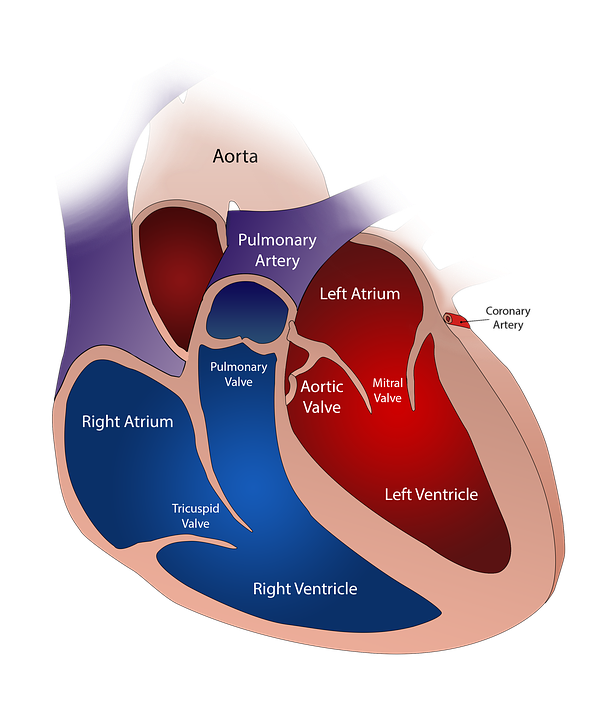 2020-1-SK01-KA226-SCH-094350
‹#›
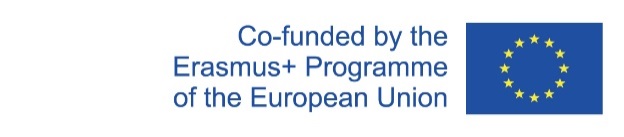 4
Edukačné materiály
2020-1-SK01-KA226-SCH-094350
‹#›
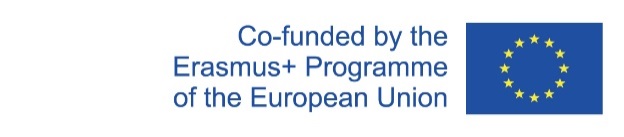 Základné informácie
Žiaci pracujú v skupinách.
Každá skupina musí urobiť obe aktivity vo worldwalle.
Skupiny si vylosujú poradie.
V prvej aktivite rozhodnú o (ne)/pravdivosti ôsmich tvrdení. Pravda/lož
V náhodnom kole zodpovedia na štyri otázky z ôsmich možných. Náhodné kolo
Skupina s najvyšším počtom bodov  a najkratším časom zvíťazí.
2020-1-SK01-KA226-SCH-094350
‹#›
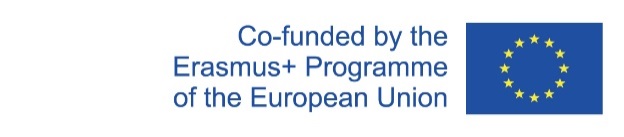 Education materials
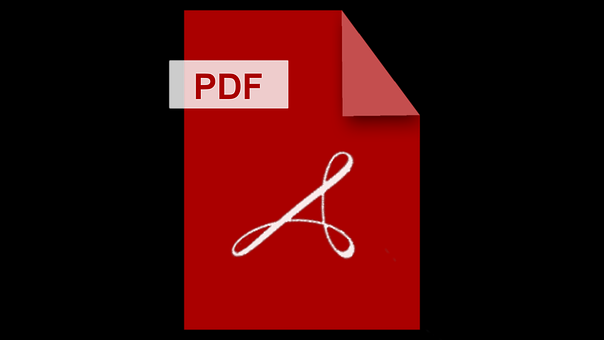 Poznámky
2020-1-SK01-KA226-SCH-094350
‹#›
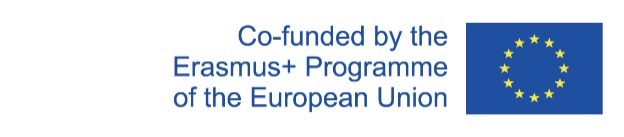 ZDROJE
K. Ušáková a kol: Biológia pre gymnáziá 6 ISBN 978-80-8091-110-2
J. Križan: Maturita z biológie ISBN 80-07-01145-5
2020-1-SK01-KA226-SCH-094350
‹#›
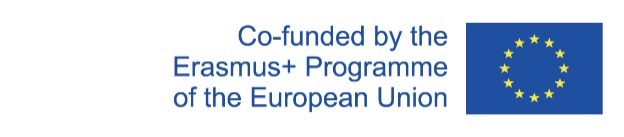 EN The European Commission's support for the production of this publication does not constitute an endorsement of the contents, which reflect the views only of the authors, and the Commission cannot be held responsible for any use which may be made of the information contained therein.
SK Podpora Európskej komisie na výrobu tejto publikácie nepredstavuje súhlas s obsahom, ktorý odráža len názory autorov, a Komisia nemôže byť zodpovedná za prípadné použitie informácií, ktoré sú v nej obsiahnuté.
2020-1-SK01-KA226-SCH-094350
‹#›